Stromverbrauchsprofil Alp Mughels
Plantahof Alptagung 2024
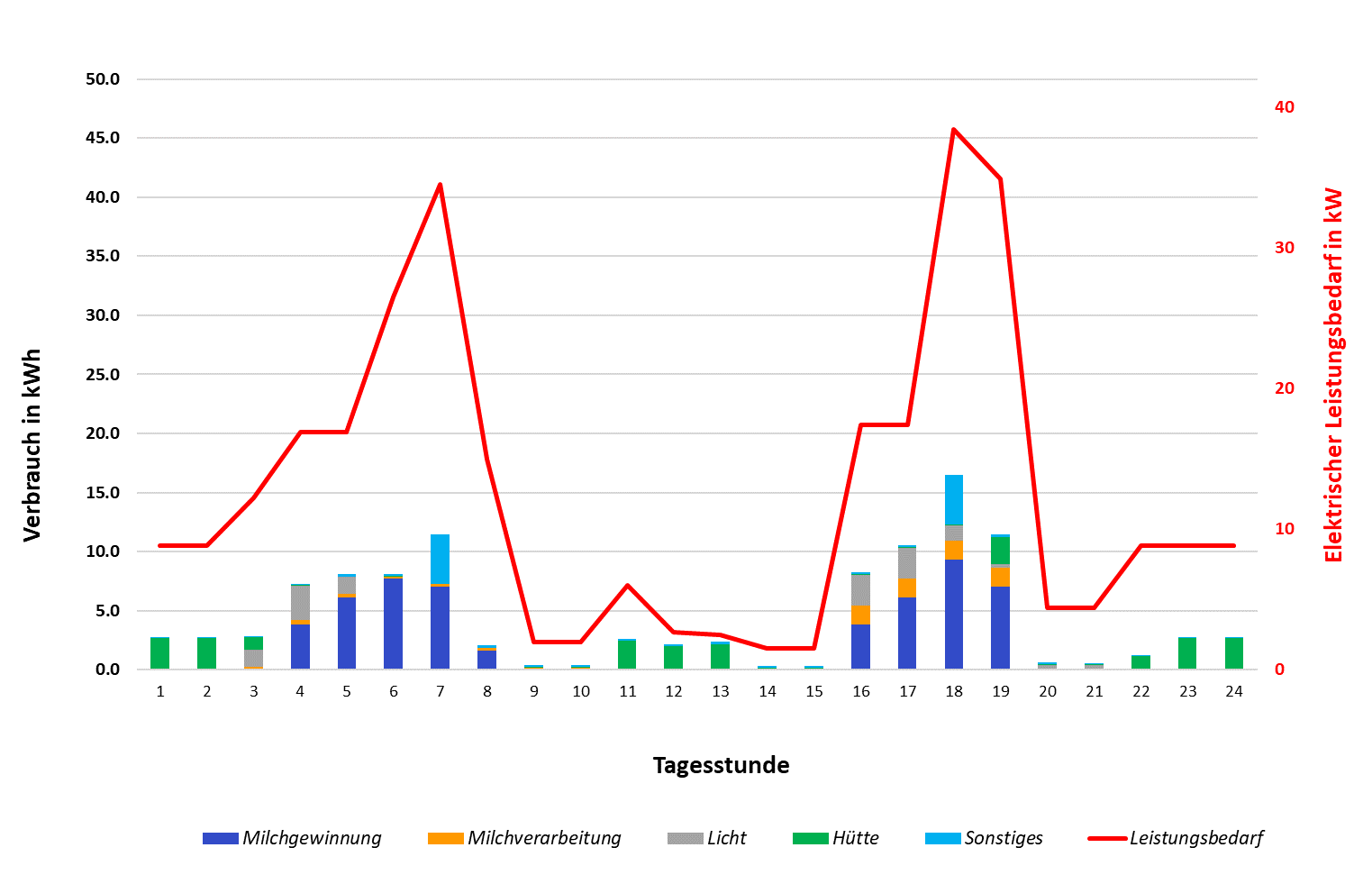 Kennzahlen zum Stromverbrauch
10'000 kWh pro Alpsommer
77 kWh pro Normalstoss (130 Normalstösse)
1'176 kWh pro Tonne Alpkäse (8.5 Tonnen Alpkäse)
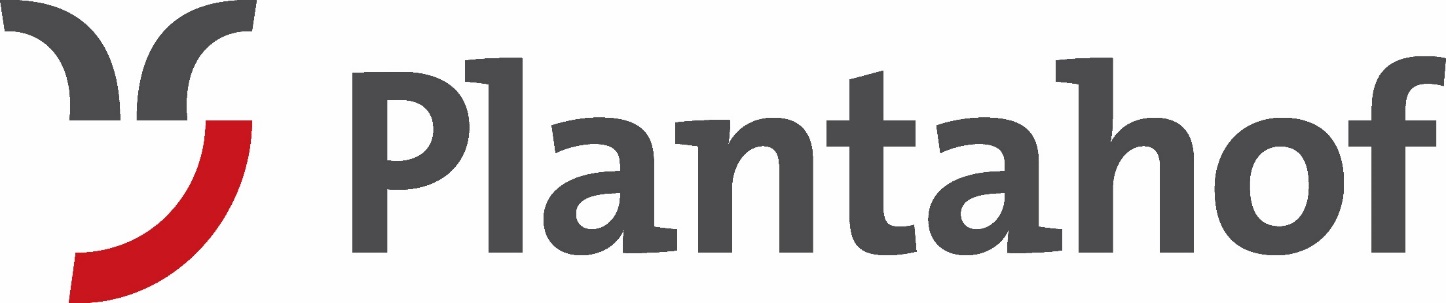 Plantahof Alptagung 2024
Klassische Alpstromversorgung seit 50 Jahren
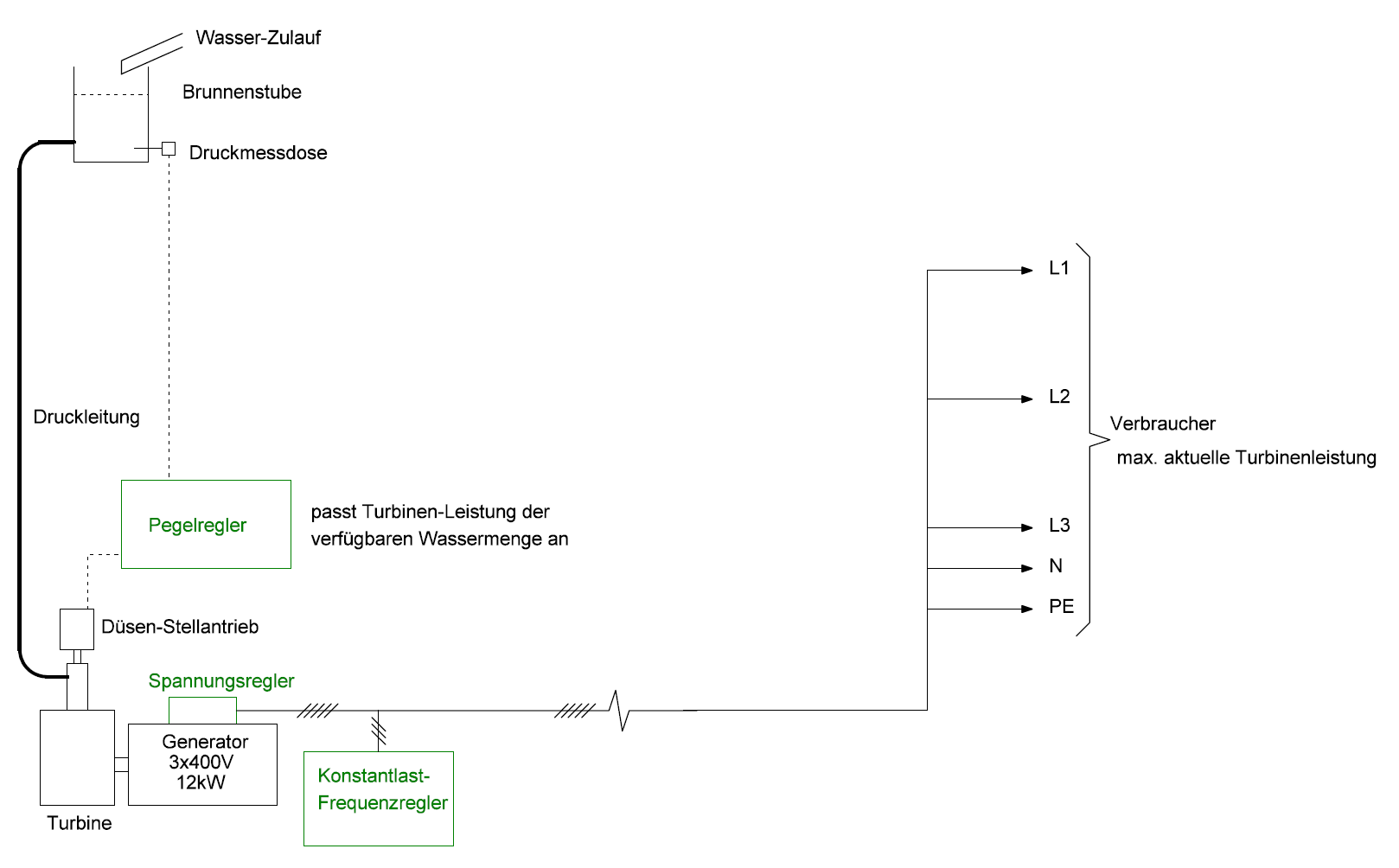 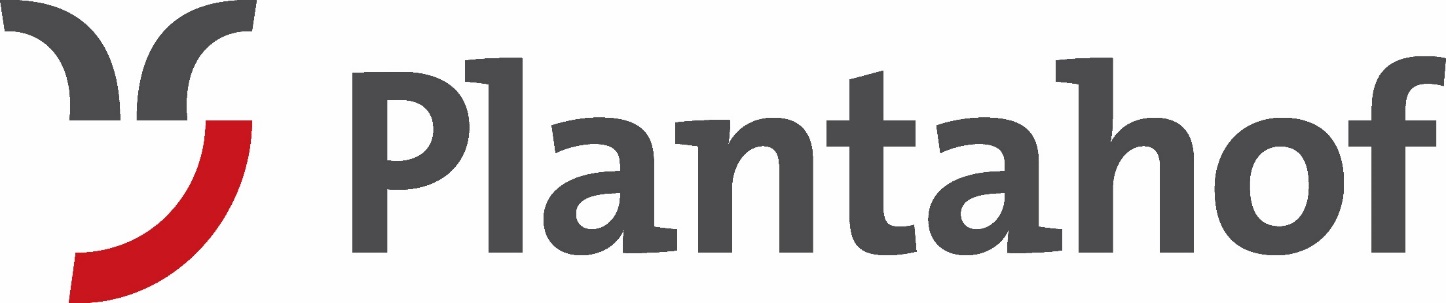 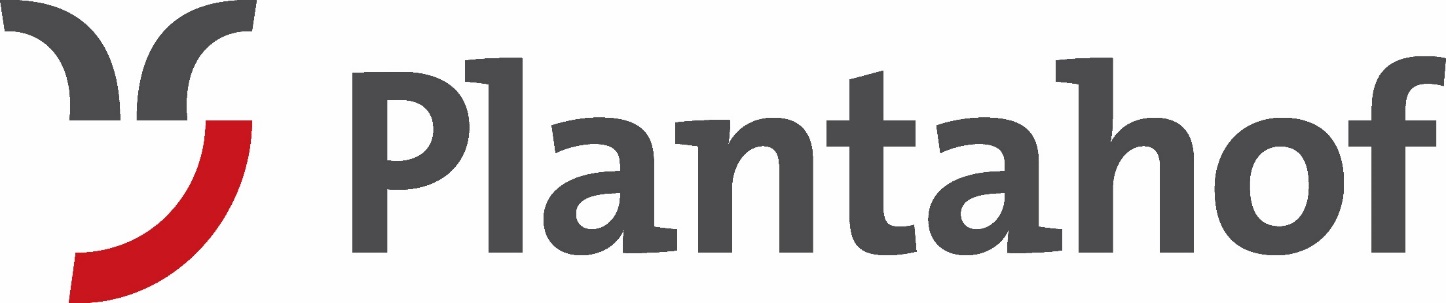 Plantahof Alptagung 2024
Kleine Alpstromversorgung mit Speicherbatterie
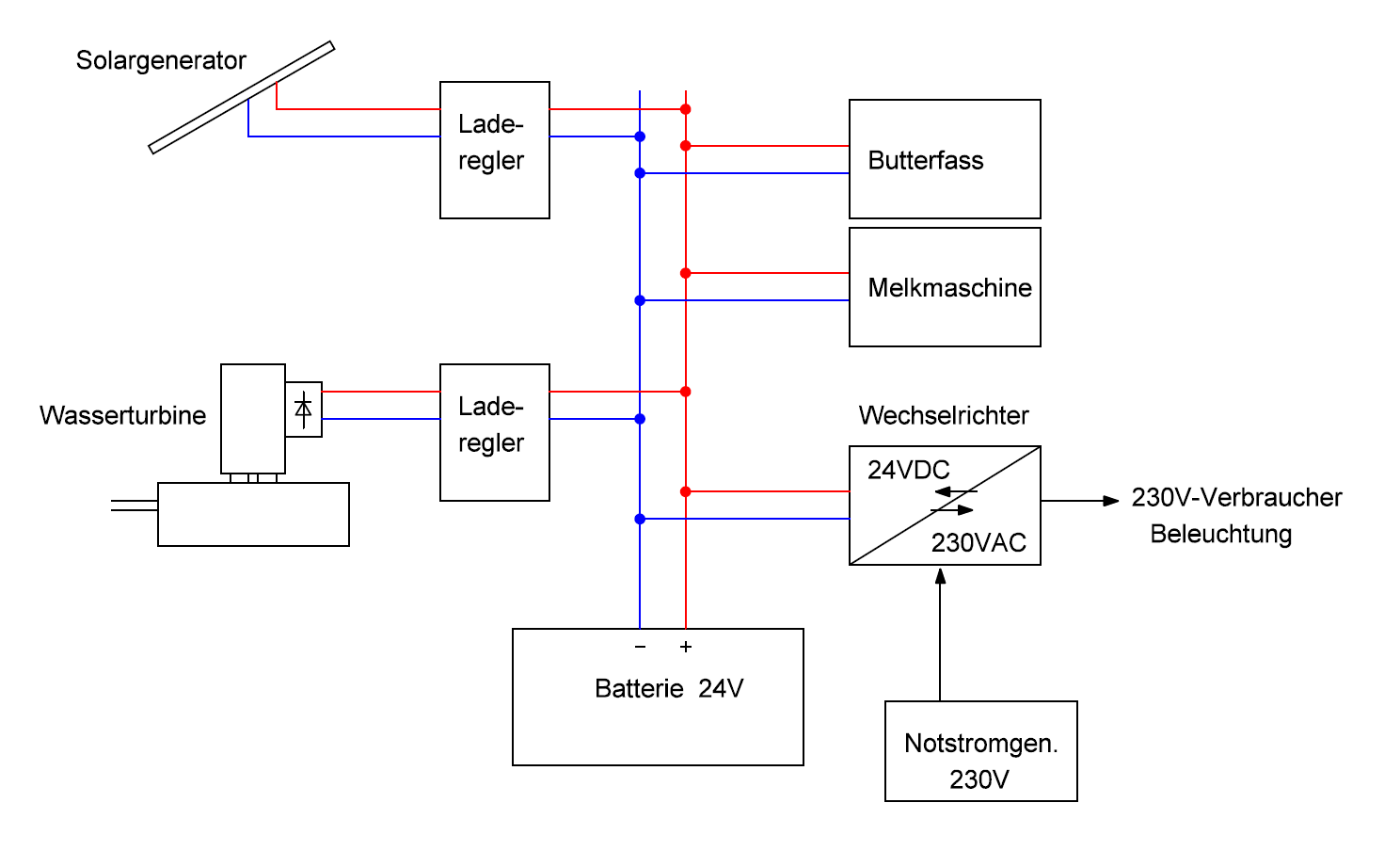 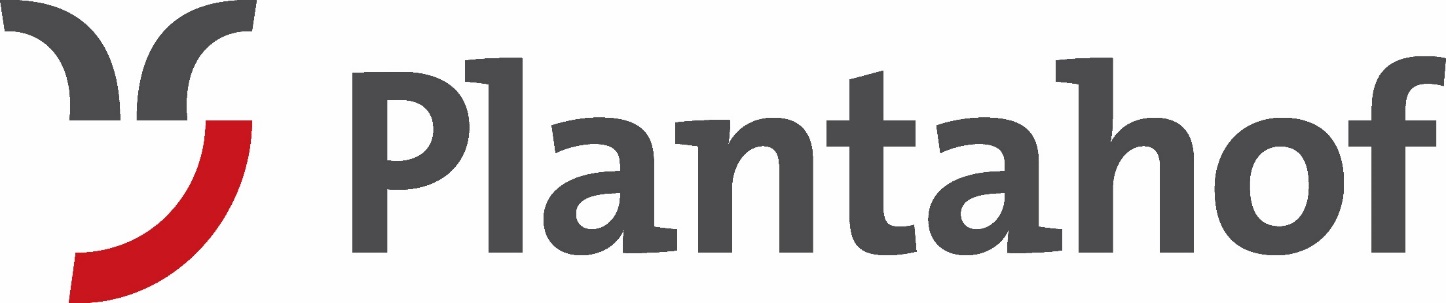 Plantahof Alptagung 2024
Grosse Alpstromversorgung – moderne Variante mit Lithium-Speicherbatterie
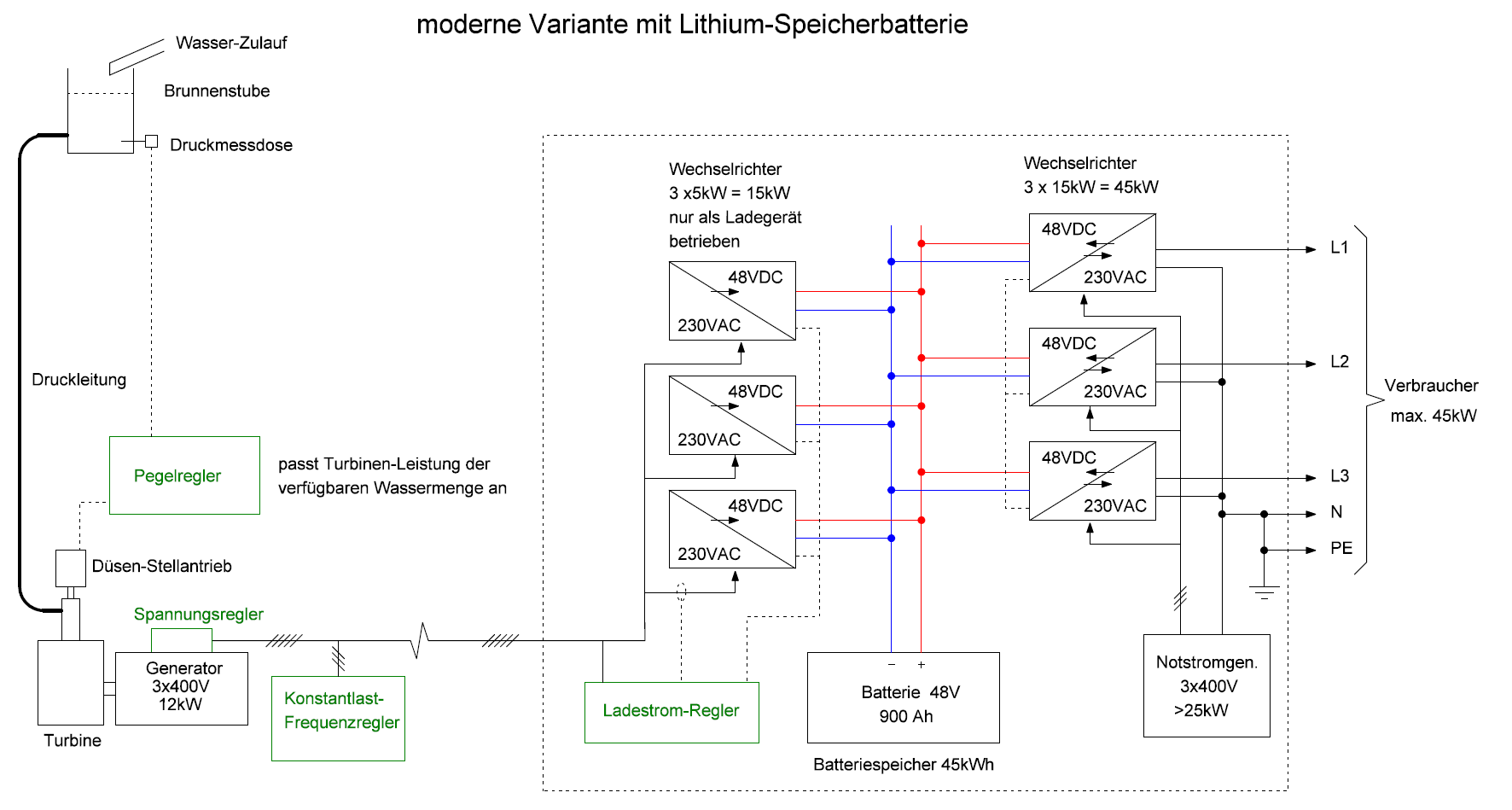 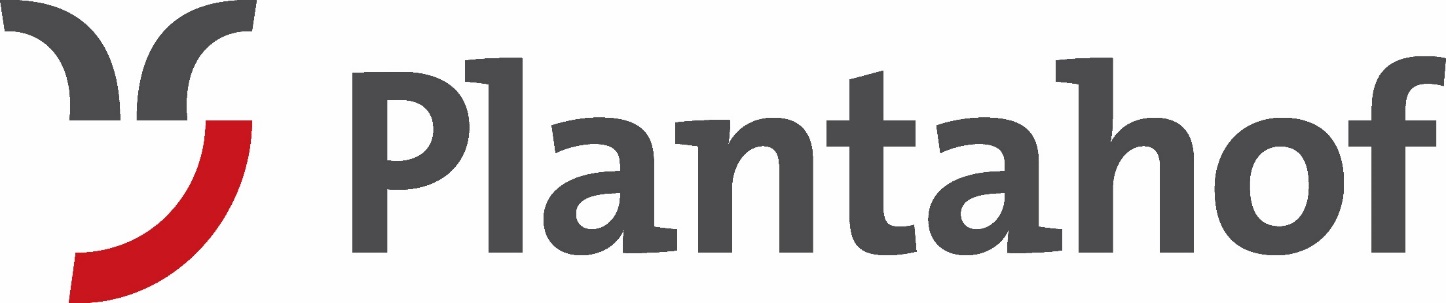